শুভেচ্ছা
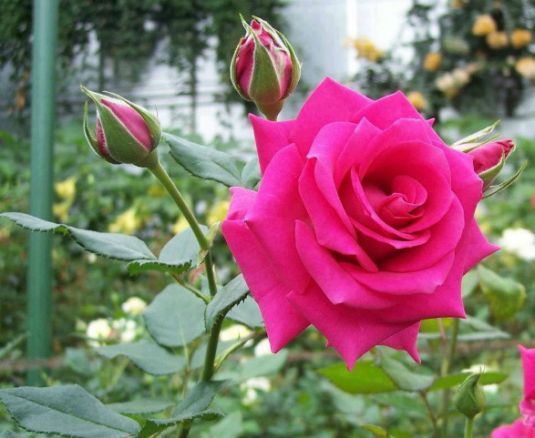 শিক্ষক পরিচিতি
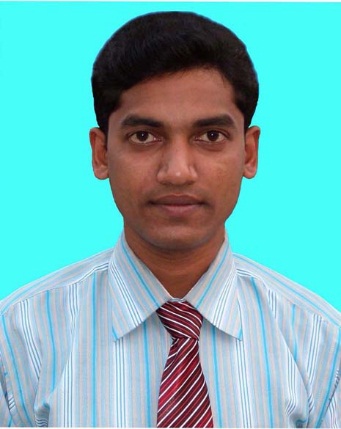 মোঃ জহুরুল ইসলাম 
    সহকারী শিক্ষক(কম্পিঊটার) 
খোট্টাপাড়া ইসলামিয়া দাখিল মাদ্রাসা,
           সাপাহার নওগাঁ 
মোবাইল নম্বর – ০১৭৩৪৬৫২০৮
পাঠ পরিচিতি
শ্রেণীঃ 7ম
বিষয়ঃ - বাংলাদেশ ও বিশ্বপরিচয়
অধ্যায়ঃ- 07
সময়ঃ ৪০ মিনিট
তারিখঃ 09/01/২০20ইং
চিত্রগুলো লক্ষ্য কর
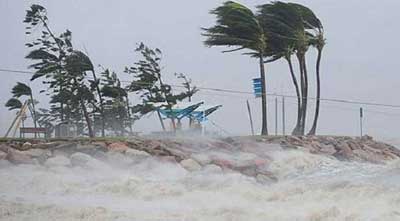 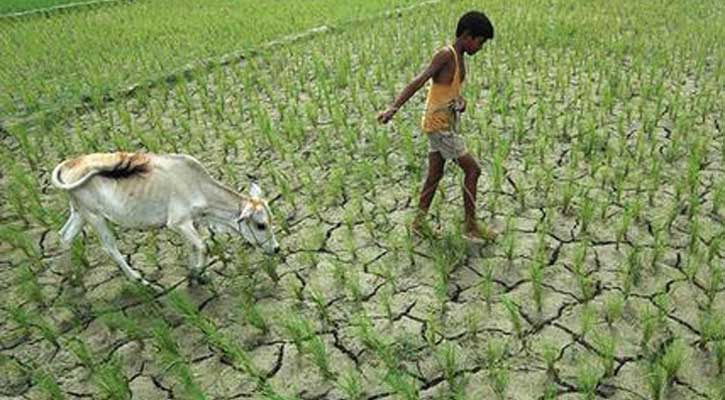 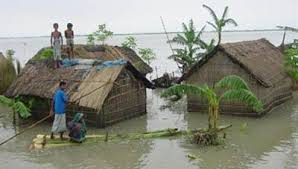 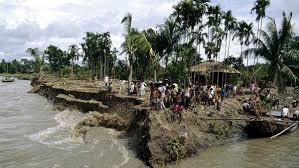 পাঠ  শিরোনাম
বাংলাদেশের জলবায়ু
শিখনফল
জলবায়ু কি তা বলতে পারবে।
জলবায়ু পরিবর্তনের ফলে কি হয় তা বলতে পারবে। 
জলবায়ু পরিবর্তনের কারণ বলতে পারবে।
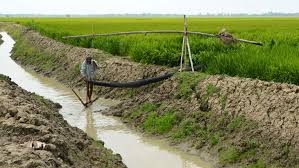 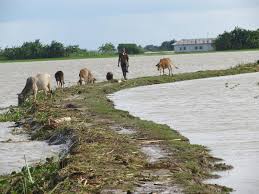 একক কাজঃ
জলবায়ুর কাকে বলে ?
একক কাজ এর সমাধান
জলবায়ু বলতে আমারা বুঝি
কোন দেশের ৩০ থেকে ৪০ বছরের গড়
আবহাওয়াকে বলা হয় তার জলবায়ু।
জোড়ায় কাজ
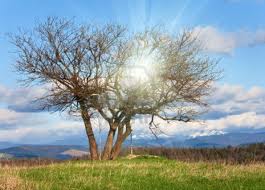 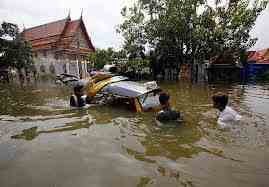 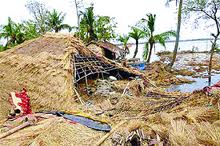 ছবি দেখে বল জলবায়ু পরিবর্তনের ফলে কি হয়
জলবায়ু পরিবর্তনের ফলে
ঘূনিঝড় হয়
অধিক খরা হয়
নদী ভাঙন বেরে যায় 
অধিক বন্যা হয়।
দলীয় কাজঃ
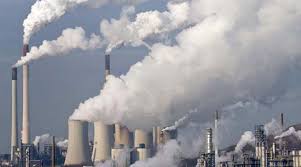 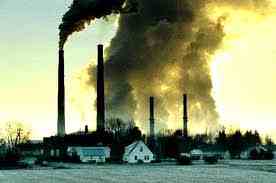 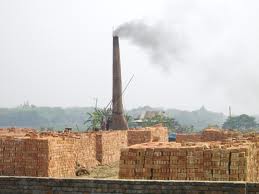 জলবায়ু পরিবর্তনের কারণ কি দলীয় ভাবে আলোচনা করে বল
জলবায়ু পরিবর্তনের কারণ
কার্বন ডাইঅক্সাইড গ্যাসের পরিমান বেড়ে গেলে।
প্রয়োজনীয় বনভূমি না থাকলে। 
জনসংখ্যা অধিক বেড়ে গেলে ।
মূল্যায়ন
আমাদের দেশে বন্যা হয় কোন ঋতুতে
উওরঃ  ১।বর্ষা ২।শীত ৩।শরৎ ৪।বসন্ত
কত বছরের গড় আবহাওয়াকে জলবয়ু বলে
উওরঃ 
১।  ৩০থেকে ৪০ বছরের
২।  ৪০থেকে ৫০ বছরের
৩।  ৫০থেকে৬০ বছরের
৪।  ৬০থেকে৭০ বছরের
বাড়ির কাজ
বিভিন্ন প্রাকৃতিক দুর্যোগের ধরন ও ক্ষয়ক্ষতি সম্পর্কে একটি প্রতিবেদন তৈরি কর।
ধন্যবাদ
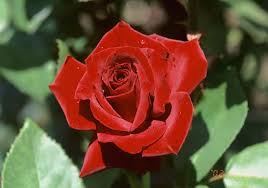